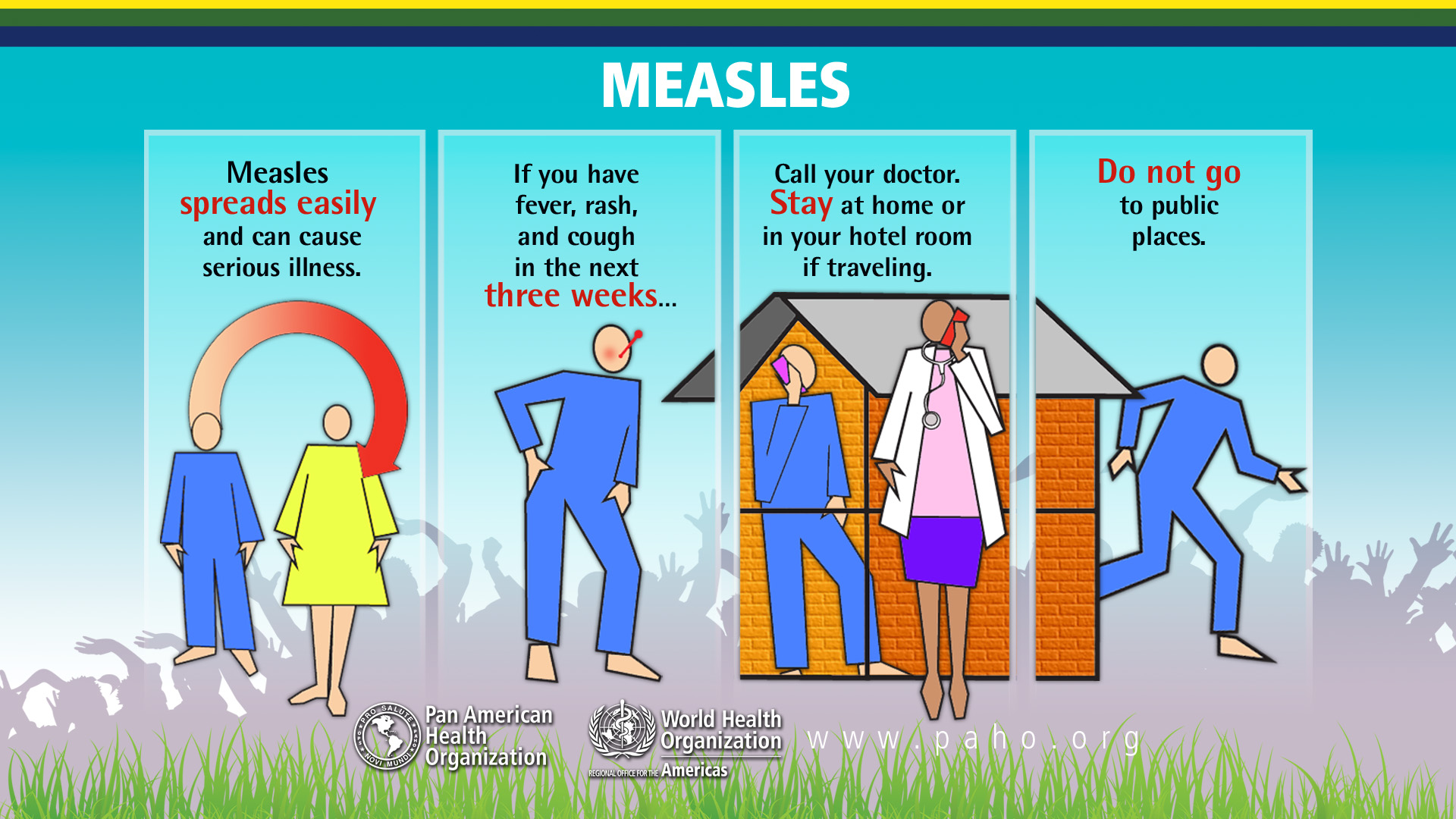 Return Safely from the 2014 FIFA World Cup, Free of Measles and Rubella!
With just two days remaining before the final 2014 FIFA World Cup champion is known, the Pan American Health Organization (PAHO) reissues a health alert to encourage the early detection of measles and rubella in travelers returning to their countries of origin.